Školení RDA pro účastníky SK ČR3.března 2015
Zuzana Hájková
Jihočeská vědecká knihovna
 v Českých Budějovicích
hajkova@cbvk.cz
AACR - RDA
1967 – AACR (1)
1978 – AACR2
1988 – AACR2R

(2003 – 2005) – AACR3
2005 – 2010 - RDA
Testování RDA
Library of Congress
National Agricultural Library
National Library of Medicine

testování - říjen/prosinec 2010
vyhodnocování – leden/březen 2011
2013: zavedení RDA v Library of Congress, National Agricultural Library a National Library of Medicine
Překlady RDA
francouzština
němčina
italština 
švédština, finština
španělština, portugalština
čínština, japonština
Katalogizace podle RDA
USA
Velká Británie 
Kanada 
Austrálie
Nový Zéland
Singapur, Malajsie, Filipíny
další země - jednotlivé instituce
Plánovaná implementace
Německo, Rakousko, Švýcarsko
2011 EURIG – European RDA Interest Group
http://www.slainte.org.uk/eurig

dosud vlastní pravidla, Marc21
překlad RDA do němčiny (pro praktickou
katalogizaci)
pro odbornou práci: anglická verze RDA
DNB
Plánovaná implementace
Irsko 
Skotsko
Finsko
Plánovaná implementace
Francie
dosud vlastní pravidla
formát UNIMARC, INTERMARC
aktivní účast v EURIG
prozatím pouze revize vlastních
 (větší kompatibilita s RDA)
RDA
RDA – Resource Description and Access
pravidla vycházející z konceptuálních modelů
logika modelů => pochopení pravidel
cíl pravidel: jednoznačně identifikovat všechny instance entit podle modelů a zejména vyjádřit vztahy mezi nimi
RDA
nový standard pro bibliografický popis (dokumentů)
nahrazují AACR2R
vycházejí z FRBR a FRAD
částečně nová/jiná terminologie (zdroj-dokument, popisná-jmenná katalogizace, autorizovaný selekční údaj-záhlaví, preferovaný-unifikovaný název, …)
struktura podle entit (dílo, vyjádření, provedení, jednotka) a jejich atributů a vztahů
FRBR
Funkční požadavky na bibliografické záznamy
1990, Stockholm, Mezinárodní bibliografický seminář 
Hlavní cíl studie - vytvořit rámec, který by umožnil jasné, přesné a jednotné  pochopení toho, co je předmětem poskytované informace v bibliografickém záznamu a co se očekává od záznamu, aby vyhovoval potřebám uživatelů
FRBR
základní úroveň funkčnosti bibliografického záznamu a stanovit základní údaje, jež by měly obsahovat záznamy vytvářené národními bibliografickými agenturami. 
definovány čtyři uživatelské úlohy bibliografických záznamů:
Definice funkčních požadavků
Vyhledání dokumentů - využívání údajů bibliografického popisu za účelem vyhledání dokumentu podle určitých kritérií, např. dokumenty o určitém předmětu, určitého názvu apod.
Určení entity - údaje bibliografického záznamu slouží k identifikaci dokumentu; potvrzení, že dokument popsaný v záznamu odpovídá dokumentu, jenž uživatel požadoval
Výběr entity - údaje bibliografického popisu slouží k výběru entity, např. dokumentu v určitém jazyce.
Získání přístupu k vybrané entitě - údaje bibliografického popisu slouží k tomu, aby uživatel získal přístup k dokumentu, např. požadavek na výpůjčku
vyhledání entity
určení entity
výběr entity
získat přístup k entitě
Entity
1. skupiny - dílo, vyjádření, provedení, jednotka - univerzum dokumentů
2. skupiny - osoba, korporace
3. skupiny - pojem, místo, objekt, událost
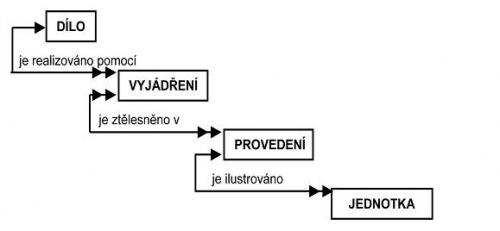 Dílo
Dílo je výrazný intelektuální nebo umělecký výtvor
abstraktní entita
Dílo rozpoznáváme díky individuálním realizacím či vyjádřením díla
Dílo samotné existuje pouze v častosti obsahu  v rámci různých vyjádření díla
nové dílo: modifikace díla zahrnuje významný stupeň nezávislé intelektuální či umělecké činnosti
Příklady díla
Česká mše vánoční
Bible
Romeo a Julie
Vyjádření
je intelektuální nebo umělecká realizace díla ve formě alfa-numerické, hudební či choreografické notace, zvuku, obrazu, objektu, pohybu apod., či kombinace takových forem.
hranice této entity jsou definovány ovšem tak, že vylučují fyzickou formu
změna formy - nové vyjádření
Příklady
koncertní provedení České mše vánoční
notový zápis České mše vánoční
český ekumenický překlad Bible
český překlad hry Romeo a Julie
Provedení
Provedení je fyzické ztělesnění vyjádření díla
náklad knihy
široká škála nosičů
nové provedení : změna fyzické formy, změna vydání
Jednotka
Jednotka je jednotlivý exemplář provedení
konkrétní entita
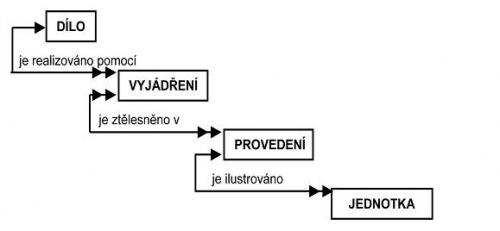 Atributy
vlastnosti asociované s entitami
slouží jako prostředky, kterými uživatelé formulují svoje dotazy
byly odvozeny logickou analýzou dat
Příklady atributů
dílo – název, rok vytvoření díla
vyjádření – název, forma
provedení – nakladatel, rok vydání, název
jednotka – signatura
autor – jméno
korporace – jméno
...
Rozdělení atributů
atributy, které jsou v entitách obsažené - údaje z titulního listu, nosič
atributy, které jsou entitám přiděleny z vnějšku - autority, číslo tematického katalogu
Vztahy
vysoká úroveň (high level) nebo také obecná úroveň (generalized level) - vztahy mezi dílem, vyjádřením, provedením a jednotkou
nižší úroveň - jiné vztahy mezi entitami první skupiny
Jiné vztahy mezi entitami první skupiny
vztahy mezi díly
pokračování - navazující díla
suplement - např. rejstřík, konkordance
doplněk - libreto
sumarizace - anotace
adaptace, parafráze...
dílo nové
Další vztahy
Vztahy celek/část mezi díly - kapitoly, odstavce
Vztahy mezi vyjádřeními - zkrácení, revize, překlad, úprava (hudba) ...
Vztahy celek/část mezi vyjádřeními - svazek seriálu ...
Vztahy mezi vyjádřením a dílem - podobné jako výše uvedené
Další vztahy
Vztahy mezi provedeními - reprodukce, alternativa - alternativní formát, souběžné vydání
Vztahy celek/část na úrovni provedení - svazek vícesvazkového provedení
Vztahy mezi provedením a jednotkou - reprodukce (dotisk, přetisk apod.)
RDA
RDA – Resource Description and Access
Kompatibilita s AACR, ale vychází z modelů FRBR
Tomu odpovídá i struktura RDA
Řada pravidel přímo převzata z AACR, seřazena podle logiky FRBR
RDA
nový standard pro bibliografický popis (dokumentů)
nahrazují AACR2R
vycházejí z FRBR a FRAD
částečně nová/jiná terminologie (zdroj-dokument, popisná-jmenná katalogizace, autorizovaný selekční údaj-záhlaví, preferovaný-unifikovaný název, …)
struktura podle entit (dílo, vyjádření, provedení, jednotka) a jejich atributů a vztahů
RDA Toolkit
American Library Association
Canadian Library Association
Facet Publishing (CILIP)
http://www.rdatoolkit.org/development
RDA  
volně přístupný obsah, tj. názvy sekcí, kapitol a jednotlivých pravidel
vlastní text pravidel přístupný pouze s předplatným

RDA Toolkit Free Trial (30 dní):
	http://www.rdatoolkit.org/trial
Struktura RDA
Pravidla rozdělena do 10 oddílů:
1 – atributy provedeni – fyzická podoba vyjádřní díla, např. určité vydání
2 – atributy díla (abstraktní entita, umělecký výtvar) a vyjádření (realizace díla)
3 – atributy osob, rodin, korporací např. autorský podíl, téma dokumentu
4 – dopracován – věcné zpracování
5-10 – vztahy mezi entitami – přímý autor, překladatel, překlad, parafráze, film …
Nejvýznamnější změny v popisu oproti AACR2R
bibliografické údaje se přepisují do záznamu přesně tak, jak se vyskytují na zdroji, tj. žádné zkracování slov, výpustky, nahrazování slovních vyjádření číslicemi, opravy nepřesností a chyb tisku
za předepsaný pramen popisu je považován celý zdroj, nikoli jen určené části zdroje
nahrazení zápisu obecného označení druhu dokumentu (v MARC 21 pole 245$h) novými, podrobnějšími údaji o typu obsahu, média a nosiče (v MARC 21 pole 336, 337 a 338) 
změna pojetí a rozšíření zápisu nakladatelských údajů (v MARC 21 přechod z pole 260 na 264)
značně se rozšiřuje použití autorizovaných selekčních údajů (unifikovaných názvů)
změny v tvorbě autorizované formy jména, ať již osobního jména, tak korporace či názvů anonymních děl
LDR    	-----nam-a22------a-4500 
001    	nkp024
003    	CZ-PrNK 
005    	20040101072315.0
007    	ta
008    	031106s2002----xr-----g------000-p-cze-- 
020    	|a 80-7309-057-0 (brož.) 
040    	|a ABA001 |b cze 
1001    	|a Seifert, Jaroslav, |d 1901-1986|4 aut 
24510    	|a Jablko z klína ; |b Ruce Venušiny ; Jaro, 	sbohem / |c Jaroslav Seifert 
250    	|a 1. vyd. 
260    	|a Praha : |b Levné knihy KMa, |c 2002 
300    	|a 216 s. ; |c 17 cm 
4901    	|a Edice českých autorů 
600 17    	|a Seifert, Jaroslav, |d 1901-1986|2 czenas
 655 7    	|a česká poezie  |2 czenas 
655 7    	|a výbory |2 czenas 
74002    	|a Ruce Venušiny 
74002    	|a Jaro, sbohem 
830 0      	 |a Edice českých autorů (Levné knihy KMa)
LDR    	-----nam-a22------a-4500 
001    	cpk20021123733 
003    	CZ-PrNK 
005    	20131113145739.0 
007    	ta
008    	020904s2002----xr-----g------000-p-cze-- 
015    	|a cnb001123733 
020    	|a 80-7309-057-0 (brož.) 
035    	|a (OCoLC)51191254 
040    	|a ABA001 |b cze 
1001    	|a Seifert, Jaroslav, |d 1901-1986 |7 	jk01110657 |4 aut 
24510    	|a Jablko z klína ; |b Ruce Venušiny ; Jaro, 	sbohem / |c Jaroslav Seifert 
250    	|a 1. vyd. 
260    	|a Praha : |b Levné knihy KMa, |c 2002 
300    	|a 216 s. ; |c 17 cm 
4901    	|a Edice českých autorů 
655 7    	|a česká poezie |7 fd133958 |2 czenas 
655 7    	|a výbory |7 fd133853 |2 czenas 
70012    	|a Seifert, Jaroslav, |d 1901-1986. |t Ruce 	Venušiny 
70012    	|a Seifert, Jaroslav, |d 1901-1986. |t Jaro, 	sbohem 
830 0    	|a Edice českých autorů (Levné knihy KMa)
LDR    	-----nam-a22------a-4500 
001    	cpk20021123733 
003    	CZ-PrNK 
005    	20131113145739.0 
007    	ta
008    	020904s2002----xr-----g------000-p-cze-- 
015    	|a cnb001123733 
020    	|a 80-7309-057-0 (brož.) 
035    	|a (OCoLC)51191254 
040    	|a ABA001 |b cze 
1001    	|a Seifert, Jaroslav, |d 1901-1986 |7 	jk01110657 |4 aut 
24510    	|a Jablko z klína ; |b Ruce Venušiny ; Jaro, 	sbohem / |c Jaroslav Seifert 
250    	|a 1. vyd. 
260    	|a Praha : |b Levné knihy KMa, |c 2002 
300    	|a 216 s. ; |c 17 cm 
4901    	|a Edice českých autorů 
655 7    	|a česká poezie |7 fd133958 |2 czenas 
655 7    	|a výbory |7 fd133853 |2 czenas 
70012    	|a Seifert, Jaroslav, |d 1901-1986. |t Ruce 	Venušiny 
70012    	|a Seifert, Jaroslav, |d 1901-1986. |t Jaro, 	sbohem 
830 0    	|a Edice českých autorů (Levné knihy KMa)
LDR		-----nam-a22------i-4500
001   	cpk20021123733 
003   	CZ-PrSKC 
005   	20131113145739.0 
007   	ta
008   	020904s2002----xr-----g------000-p-cze-- 
015    |a cnb001123733 
020    |a 80-7309-057-0 (brož.) 
035    |a (OCoLC)51191254 
040      |a ABA001 |b cze |e rda
100 1  |a Seifert, Jaroslav, |d 1901-1986 |7 jk01110657 |e 	autor
245 10|a Jablko z klína ; |b Ruce Venušiny ; Jaro,  sbohem / |c Jaroslav Seifert 
250      |a První vydání v nakladatelství Levné knihy KMa
264  _1|a Praha : |b Levné knihy KMa, |c 2002 
300    |a 216 stran ; |c 17 cm 
336 __ |a text |2 rdacontent
337 __ |a bez média |2 rdamedia
338 _    |a svazek |2 rdacarrier
490 1_|a Edice českých autorů
655 7    |a česká poezie |7 fd133958 |2 czenas 
655 7    |a výbory |7 fd133853 |2 czenas 
700 12  |a Seifert, Jaroslav, |d 1901-1986. |t Jablko z klína |7 ab1
700 12  |a Seifert, Jaroslav, |d 1901-1986. |t Ruce Venušiny|7 ab2
700 12   |a Seifert, Jaroslav, |d 1901-1986. |t Jaro, sbohem |7 ab3
830 0     |a Edice českých autorů (Levné knihy KMa)
-----nam-a22------i-4500
001    	cpk20021123733 
003    	CZ-PrSKC 
005    	20131113145739.0 
007    	ta
008    	020904s2002----xr-----g------000-p-cze-- 
015    	|a cnb001123733 
020    	|a 80-7309-057-0 (brož.) 
035    	|a (OCoLC)51191254 
040         	 |a ABA001 |b cze |e rda
072 7    	|a 821.162.3-1 |x Česká poezie |2 Konspekt |9 25 
080    	|a 821.162.3-1 |2 MRF 
080    	|a (0:82-1) |2 MRF 
080    	|a (082.21) |2 MRF
100 1    	  |a Seifert, Jaroslav, |d 1901-1986 |7 jk01110657 |e autor
245 10    	|a Jablko z klína ; |b Ruce Venušiny ; Jaro, sbohem / |c Jaroslav Seifert 
250    	|a První vydání v nakladatelství Levné knihy KMa
264    _1	|a Praha : |b Levné knihy KMa, |c 2002 
300    	|a 216 stran ; |c 17 cm 
336 __ 	|a text |2 rdacontent
337 __ 	|a bez média |2 rdamedia
338 __ 	|a svazek |2 rdacarrier
490 1_	|a a Edice českých autorů
655 7    	|a česká poezie |7 fd133958 |2 czenas 
655 7    	|a výbory |7 fd133853 |2 czenas 
655 9     	 |a Czech poetry |2 eczenas 
655 9    	|a selected works |2 eczenas 
700 12     	|a Seifert, Jaroslav, |d 1901-1986. |t Jablko z klína |7 ab12345677
700 12     	|a Seifert, Jaroslav, |d 1901-1986. |t Ruce Venušiny|7 ab12345678
700 12    	|a Seifert, Jaroslav, |d 1901-1986. |t Jaro, sbohem |7 ab12345679
830 0    	|a Edice českých autorů (Levné knihy KMa)
Každý údaj ve své hranaté závorce (viz již konsolidované ISBD)
RDA
[Praha] : [BB art], [2006]
[Místo neznámé] : [nakladatel neznámý], 1931
AACR
[Praha : BB art, 2006]
[S.l. : s.n.], 1931
Zdvojená interpunkce
Končí-li údaj tečkou a následuje tečka jako předepsaná interpunkce, zapíší se obě
AACR: 3. vyd. – Praha …
RDA: 3. vyd.. – Praha …
Platí jen tehdy, pokud je v knize vyd., protože zkracování slov v RDA není povoleno (až na ojedinělé případy)
Nepřesnosti
AACR
Mikro[e]konomie
Mikrokonomie [sic]
RDA
Mikrokonomie
Variantní název s návěštím: 
Správný název je: Mikroekonomie
Tři tečky už se nenahrazují pomlčkou
AACR
Bůh ví—
--A růže kvetly
RDA
Bůh ví …
…A růže kvetly
Výpustka v názvu seriálu
AACR
Sborník z … mezinárodní konference IFF
Zpráva UIS za rok …
Výroční zpráva / Metroprojekt
RDA
Sborník z … mezinárodní konference IFF
Zpráva UIS za rok …
… Výroční zpráva / Metroprojekt
Tři nová pole MARC  místo obecného označení dokumentu
245 $h
336 – typ obsahu
	 povaha obsahu (content type – vychází z pojetí obsahu „vyjádření“ dle modelu FRBR)
text
obraz
zvuk
337 – typ zprostředkovacího zařízení (media type)
zvuková zařízení - audio
 počítač - computer 
 mikroforma - microform 
 projektovací zařízení (overhead projektor, dataprojektor) - projected 
bez zprostředkovacího zařízení – unmediated 
338 – typ nosiče (carrier type)
odvíjí se od způsobu zprostředkování :
počítačový disk
zvuková kazeta
globus
svazek (kniha) 

RDA sekce 1, bod 3.2, 3.3, sekce 2, bod 6.9
Další názvová informace
Podle AACR lze do [ ] převzít i odjinud, je-li významná nebo vysvětluje hlavní název
Podle RDA se zapisuje jen ta, co je na stejném prameni jako hlavní název
Výjimku mají pouze kartografické dokumenty a filmy
Údaje o odpovědnosti
AACR
Dům ve stráni / [napsal Jan Novák a Petr Pavel]
nebyli na hlavním prameni popisu, ale v tiráži
RDA
Dům ve stráni / napsal Jan Novák a Petr Pavel
Do [ ] jen původci mimo popisovaný zdroj
Údaje o odpovědnosti
AACR
Anorganická chemie v příkladech / Jan Novák … [et al.]
RDA
Anorganická chemie v příkladech / Jan Novák, Petr Pavel, Jiří Dvořák, Jana Slámová, Dita Holubová
(nedoporučuje se) volitelné pravidlo:
Anorganická chemie v příkladech / Jan Novák [a čtyři další]
Údaje o odpovědnosti
AACR
Anorganická chemie v příkladech / Jan Novák
První roky / sestavil Josef Nouza
RDA
Anorganická chemie v příkladech / RNDr. Jan Novák
První roky / sestavil Josef Nouza, školní inspektor
Údaj o vydání
AACR
2. vyd.
Vyd. 4.
2nd ed.
2., aktualiz. vyd.

3., rozš. vyd.
RDA
Druhé vydání
Vydání čtvrté
Second edition
2., aktualizované vydání
III., rozšířené vydání
Nakladatelské údaje
AACR
Praha : Scientia, [1996]
Praha : Academia, 2005
RDA
Praha : Scientia, s.r.o., [1996], ©1996
Praha : Nakladatelství Academia, 2005
Datum vydání
AACR
[mezi 1918 a 1938]
[18--]
[19--?]
c2005

odhad
RDA
[mezi 1850 a 1970]
[před 1897]
[po 1898]
©2005 nebo copyright 2005 nebo [2005?]
[datum není známo]
Místo vydání
AACR
Praha [i.e. Brno] : Druhé město, 2011



N.J. [i.e. Nový Jičín] : Kostka, 1970
RDA
Praha : Druhé město, 2011
Poznámka: Ve skutečnosti vydáno v Brně
N.J.  : Kostka, 1970
Poznámka: Vydáno v Novém Jičíně
Místo vydání
AACR
Ústí [nad Labem : s.n.], 2000
RDA
Ústí : [nakladatel není známý], 2000
Poznámka: Vydáno v Ústí nad Labem
Nakladatelské údaje neznáme
AACR
[Brno? : s.n., 1991]

[S.l. : s.n.], c1968
RDA
[Brno?] : [nakladatel není známý], [1991]
[Místo vydání není známé] : [nakladatel není známý], [1968?], ©1968
Fyzický popis
AACR
327 s.
180 l.
2 sv.
[95] s.

ca 600 s.
120, [150] s.
RDA
327 stran
180 listů
2 svazky
95 nečíslovaných stran
přibližně 600 stran
120 stran, 150 nečíslovaných stran
327 [i.e. 372] s.
158, 183, [300] s.


8 seš. v 5 sv.
il., mapy
327, to je, 372 stran
158 stran, 183 stran, 300 nečíslovaných stran
5 svazků
ilustrace, mapy nebo 39 ilustrací, 12 map
AACR
xiii, 288 s. : il. (některé barev.), mapy ; 21 cm

322 s., [16] l. obr. příl.

ca 200 s. : převážně il. ; 33 cm
RDA
xiii, 288 stran : ilustrace (některé barevné), mapy ; 21 cm
322 stran, 16 nečíslovaných listů obrazových příloh
přibližně 200 stran : ilustrace ; 33 cm
+ poznámka: Převážně ilustrace
Selekční údaje
AACR
Anorganická chemie v příkladech / Jan Novák … [et al.]
Jan Novák je vedlejší záhlaví
RDA
Anorganická chemie v příkladech / Jan Novák, Petr Pavel, Jiří Dvořák, Jana Slámová, Dita Holubová
Jan Novák je hlavní záhlaví, ostatní autoři vedlejší
Osobní jména
AACR
Novák, Jan, 1958- 
Beneš, Karel, 1932 květ. 1.-
Abbon de Fleury, svatý, ca 945-1004
Abély, Paul, nar. 1897

Abbadie, Madeleine,  zemř. 2006
RDA
Novák, Jan, Jr., 1958-
Beneš, Karel, 1932 květen 1.-
Abbon de Fleury, svatý, asi 945-1004
Abély, Paul, 1897-
Abbadie, Madeleine,  -2006
Osobní jména
RDA  9.3.2.3, 9.3.3.3, 9.19.1.3
Smith, John, 1924-
 Smith, John, 1900 leden 10.-  
 Smith, John, asi 1837-1896
Smith, John, 1837-asi 1896
Smith, John, asi 1837-asi 1896
 Smith, John, 1825-
Smith, John,   -1859
 Johnson, Carl F., činný 1893-1940
(Pozn.: Neexistuje omezení při zápisu dat činnosti, tj. “činný” používáme též pro 20. století)
 Joannes, Diaconus, 12. století
Joannes, Actuarius, 13./ 14. století
Autority - korporace
Hlavní změny se týkají akcí
Rok konání akce (pokud je součástí názvu akce) se přesune do kvalifikátoru
1112  L $aExpo $d(1967 : $cMontréal, Québec)$7kn20020403008
Místo konání akce (pokud je součástí názvu akce) se zopakuje v kvalifikátoru
1112  L $aMezinárodní filmový festival $n(16. : $d1968 : $cKarlovy Vary, Česko)$7kv2013770276
Autoritní záznam
pole 3XX v aut. záznamech: 
368 – typ korporace nebo jurisdikce 
370 – související místo
372 – oblast působení
373 – organizace spojená s osobou (dříve afiliace)
374 – profese 
375 – pohlaví
377 – jazyk 
378 – rozpis iniciál
Autoritní záznam
370	Související místo:
$a 	Místo narození -  použití pouze u českých autorit
$b 	Místo úmrtí - použití pouze u českých autorit
$c	Související stát- použití u českých i zahraničních autorit
$e	Sídlo korporace – použití pro korporace
$f 	Jiné související místo – použití u českých i zahraničních autorit
$s 	Počáteční datum rozmezí
$t 	Konečné datum rozmezí